LOGÍSTICA | NIVEL 4° MEDIO
MÓDULO 3
LÓGICA Y DISTRIBUCIÓN
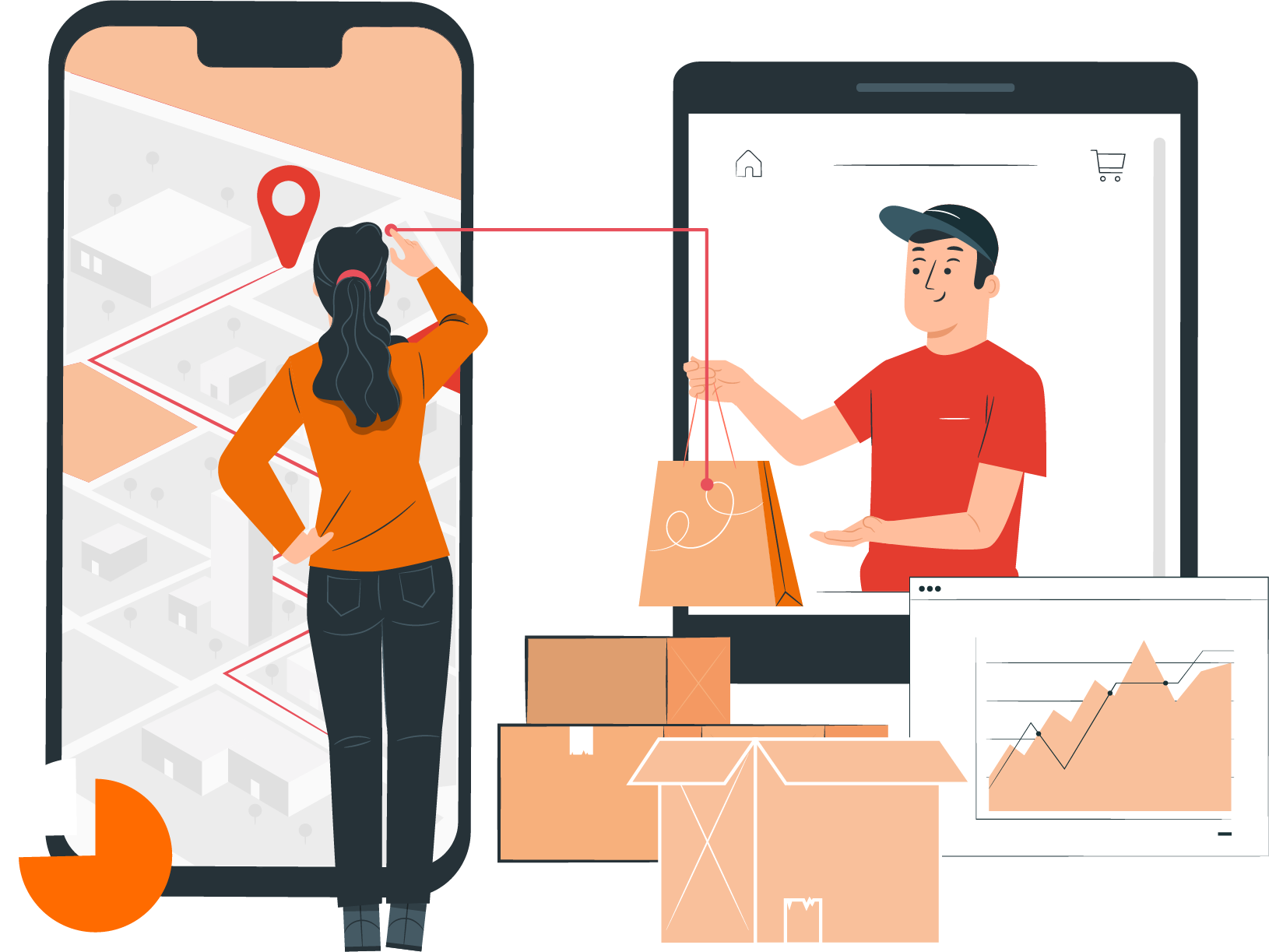 En estos documentos se utilizarán de manera inclusiva términos como: el estudiante, el docente, el compañero u otras palabras equivalentes y sus respectivos plurales, es decir, con ellas, se hace referencia tanto a hombres como a mujeres.
MÓDULO 3 | LOGÍSTICA Y DISTRIBUCIÓN
ACTIVIDAD 4
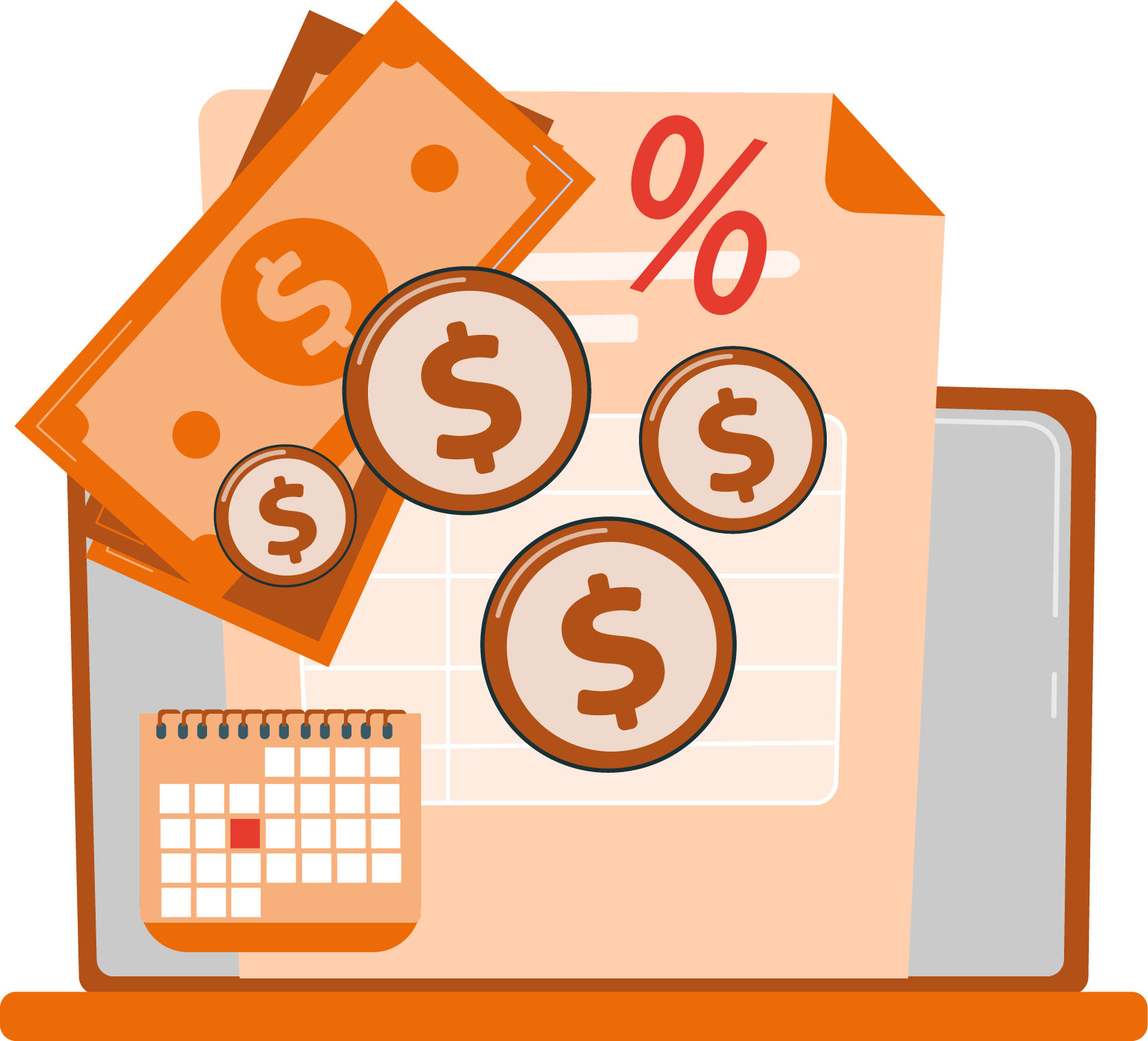 SELECCIONANDO COTIZACIONES
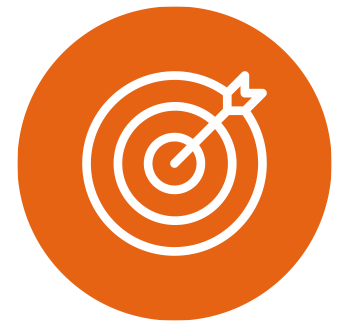 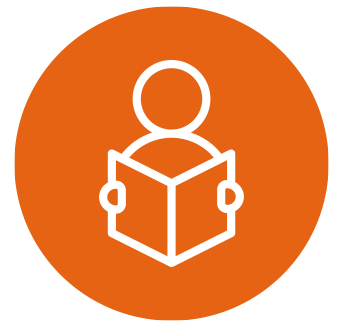 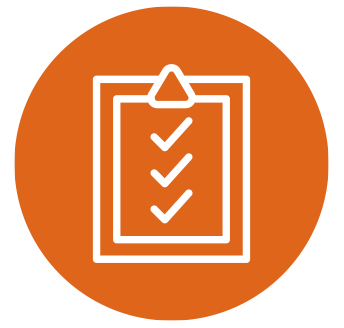 OBJETIVO DE APRENDIZAJE
APRENDIZAJE ESPERADO
CRITERIOS DE EVALUACIÓN
1 Revisa las entradas de productos, confirmando la recepción de estos a través del uso deregistros pertinentes y cumpliendo con la normativa vigente.
1.4 Planifica la reposición de productos de acuerdo a los datos obtenidos a partir de los sistemas de información y según instrucciones de superiores.Determina variables, relevantes al cotizar, para seleccionar de manera idónea según requerimientos de la organización.
OA 1
Controlar la entrada y salida de productos, revisando el stock disponible y confirmando la recepción y despacho de manera computacional y/o manual, utilizando instrumentos de registro apropiados y la normativa vigente.

OA Genérico
C - H
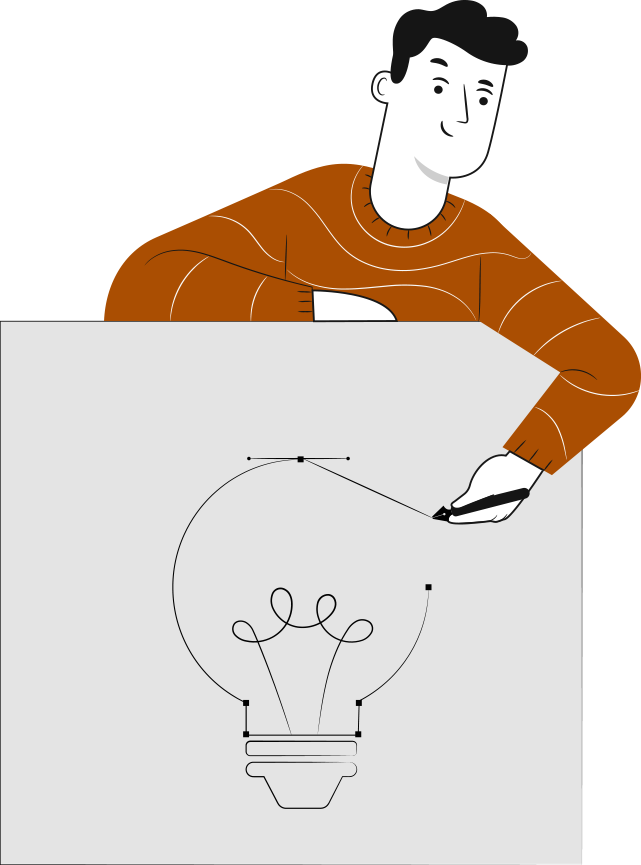 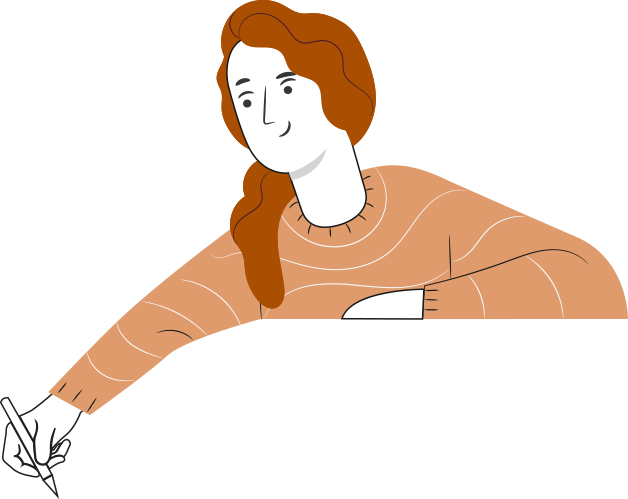 ‹#›
3
4
1
2
Identificamos cómo las instituciones del estado buscan fuentes de abastecimiento.
Reconocimos la existencia de diversas fuentes de abastecimiento.
Evaluamos las fuentes de abastecimiento.
Seleccionamos la más conveniente.
RECORDEMOS
¿QUÉ APRENDIMOS LA ACTIVIDAD ANTERIOR?
FUENTES DE ABASTECIMIENTO
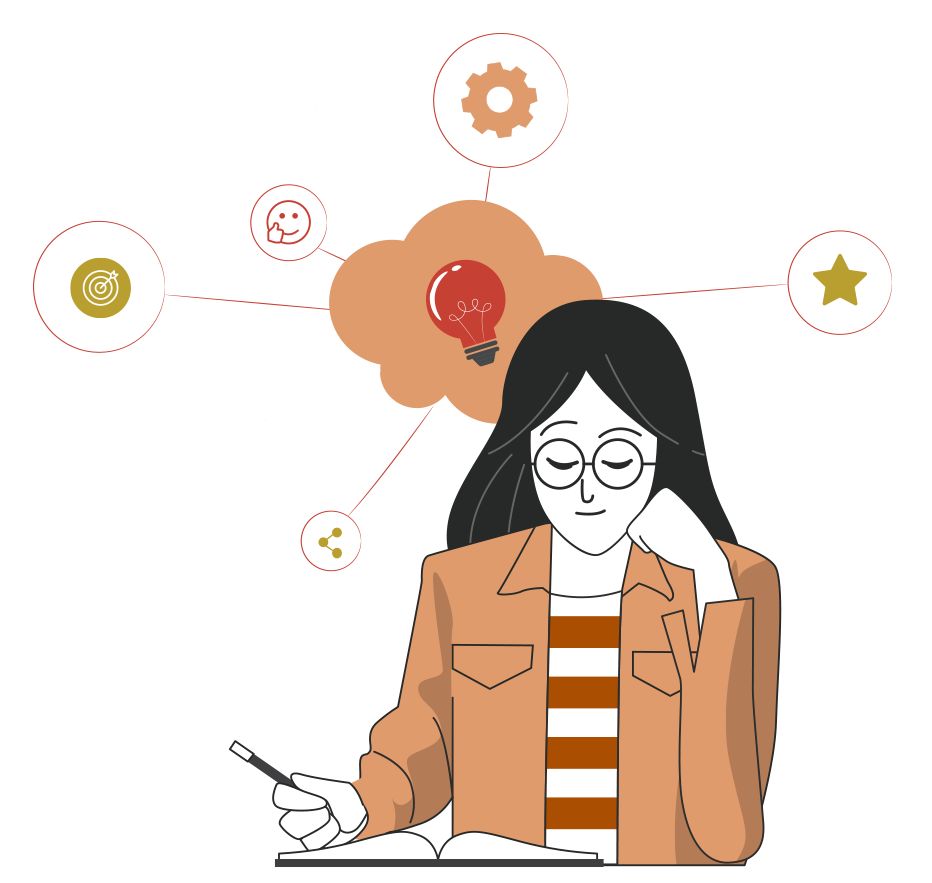 ‹#›
4
RECORDEMOS
¿QUÉ APRENDIMOS LA ACTIVIDAD ANTERIOR?
Reconocimos las existencias de diversas fuentes de abastecimiento.
Seleccionamos la más conveniente.
Evaluamos fuentes de abastecimiento.
Y finalmente identificamos cómo las instituciones del Estado buscan fuentes de abastecimiento.
Para revisar los aprendizajes trabajados en la actividad anterior. Los invito a reunirse en grupos de tres integrantes y  realizar la siguiente actividad.

Supongamos que una empresa de vehículos eléctricos (*) quiere instalar en Chile una fábrica de baterías, porque le interesa estar cerca de las fuentes de abastecimiento de litio.  De acuerdo a los antecedentes presentados, responda lo siguiente:
¿Dónde se encuentran en nuestro país estas minas, para sugerirle alguna ciudad donde instalar su fábrica?
¡Muy bien!, ahora sigamos profundizando.
‹#›
ACTIVIDAD MOTIVACIÓN
Reúnete en grupos de tres integrantes, y lee atentamente.

Tu familia va a comprar un computador portátil. Te piden a ti que investigues y sugieras el que más les conviene. Luego de averiguar en distintas tiendas, llegas a 3 modelos:

El primero tiene pantalla touch, viene con un lápiz especial para usarla, tiene un buen disco duro, y cuesta más caro (es el que más te sirve para estudiar).
El segundo tiene pantalla normal, una buena tarjeta de video y sonido para una mejor experiencia con juegos y películas, pero un disco duro pequeño. Precio medio (un integrante de tu familia es fanático de los juegos; sería feliz con este).
El tercero es el más económico y no tiene mucho que lo destaque, excepto 
que tiene el disco duro más grande y viene con un año gratis de internet (otra integrante baja software y videos continuamente desde la web; ella vería 
con muy buenos ojos esta alternativa).

El uso que le dará cada integrante de la familia es distinto, de modo que no es 
fácil definir cuál es el que mejor se adapta a todos. ¿Qué se te ocurre?
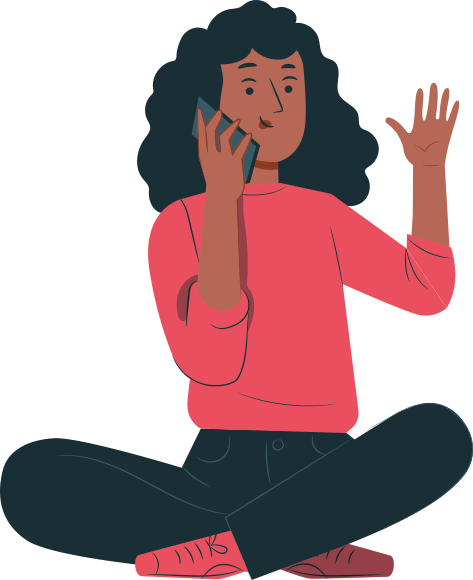 ‹#›
ACTIVIDAD MOTIVACIÓN
(*) La mayor empresa automotriz dedicada 100% a vehículos eléctricos (desde el año 2003) es TESLA. Su principal accionista, Elon Musk, es un brillante empresario, en cuya personalidad se dice que estaría inspirado al personaje de Tony Stark (Iron Man) de la película The Avengers. Él lidera también, por ejemplo, la empresa SpaceX, pensada en desarrollar el turismo espacial, pero que pretende llegar a Marte. 

Más datos interesantes sobre Elon Musk:

Le puso Tesla a la empresa de vehículos eléctricos en honor al inventor Nikola Tesla, un genio que ha sido opacado en los libros de historia por Tomás Edison (ver película “Una Guerra Brillante”, de 2017).

En mayo de 2020 nació su sexto hijo, al quien le puso por nombre: X Æ A-12
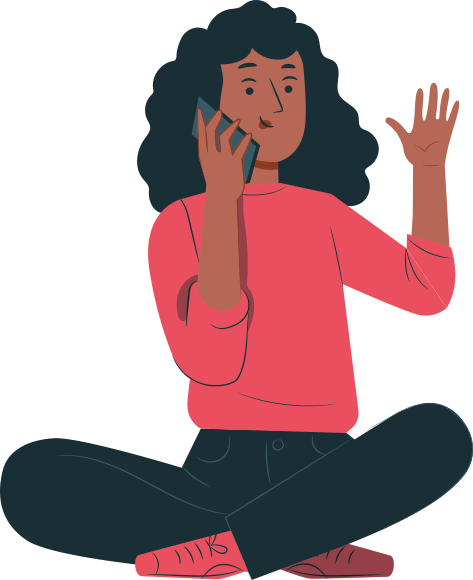 ‹#›
PROCESO DE ABASTECIMIENTO
2
1
3
5
MENÚ DE LA ACTIVIDAD
SELECCIONANDO COTIZACIONES
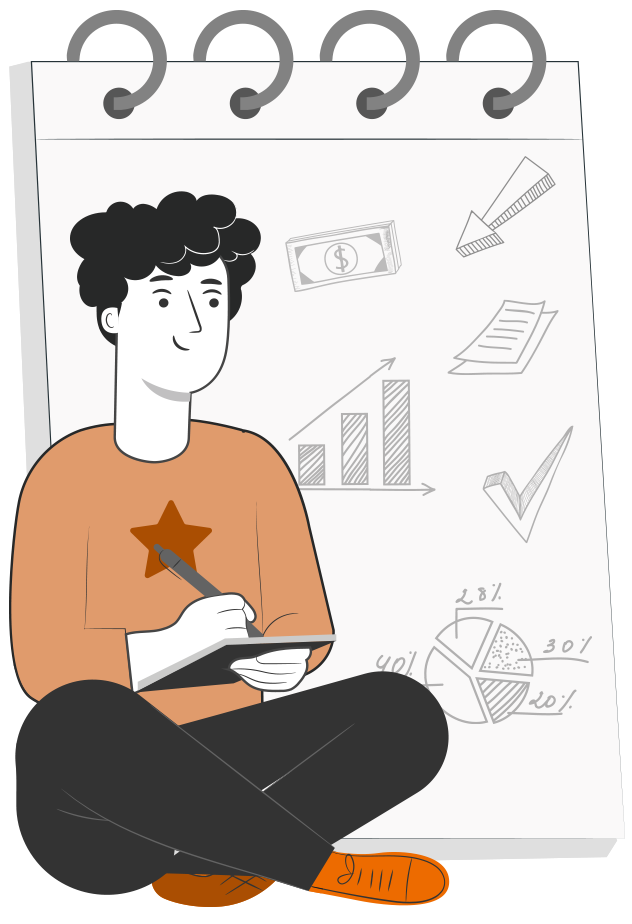 Al término de la actividad estarás en condiciones de:
Determinar qué variables son relevantes al comprar.
Establecer la importancia relativa que tiene cada variable.
Comparar objetivamente cotizaciones para escoger la mejor opción.
‹#›
1. SELECCIONAR QUÉ ES IMPORTANTE
Hay situaciones en que lo único que importa es el precio, pero la mayoría de las veces intervienen varios factores en la toma de una decisión. 

Por ello, es importante que se defina qué variables son importantes de tener en cuenta al evaluar las cotizaciones. 

Por ejemplo: precio, forma de pago, tiempo de despacho, garantía, entre otros.

Una forma objetiva de determinar estas variables es consultar a distintas personas claves de la organización, para que señalen qué hay que tomar en cuenta. Se incorporarán aquellas que más se repitan. De este modo no se puede pensar que hubo subjetividad al definir estos factores.
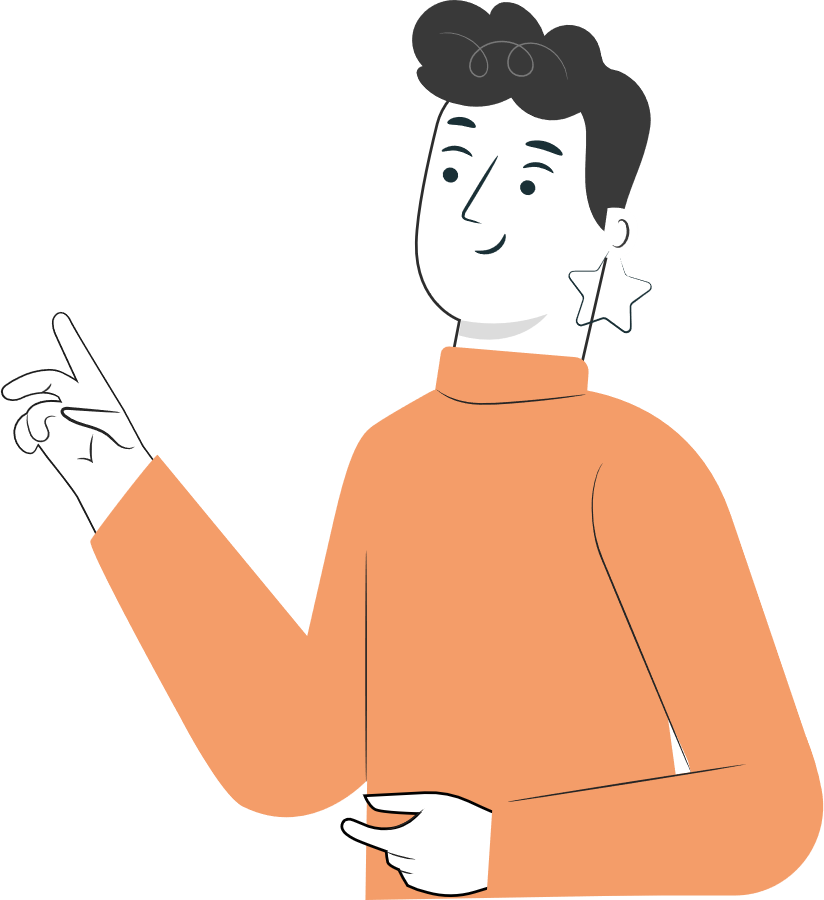 ‹#›
2. ESTABLECER LA IMPORTANCIA DE CADA VARIABLE
No basta con ser objetivos al definir las variables. También hay que serlo para determinar cuál es la importancia relativa de cada variable. Para esto, una vez que están decididas las variables, se puede pedir a las mismas personas claves que repartan 100 puntos entre ellas. Al obtener un promedio de todas las opiniones, se llegará al porcentaje a aplicar a cada una. 

Importante: verificar que la suma de los puntos de 100.
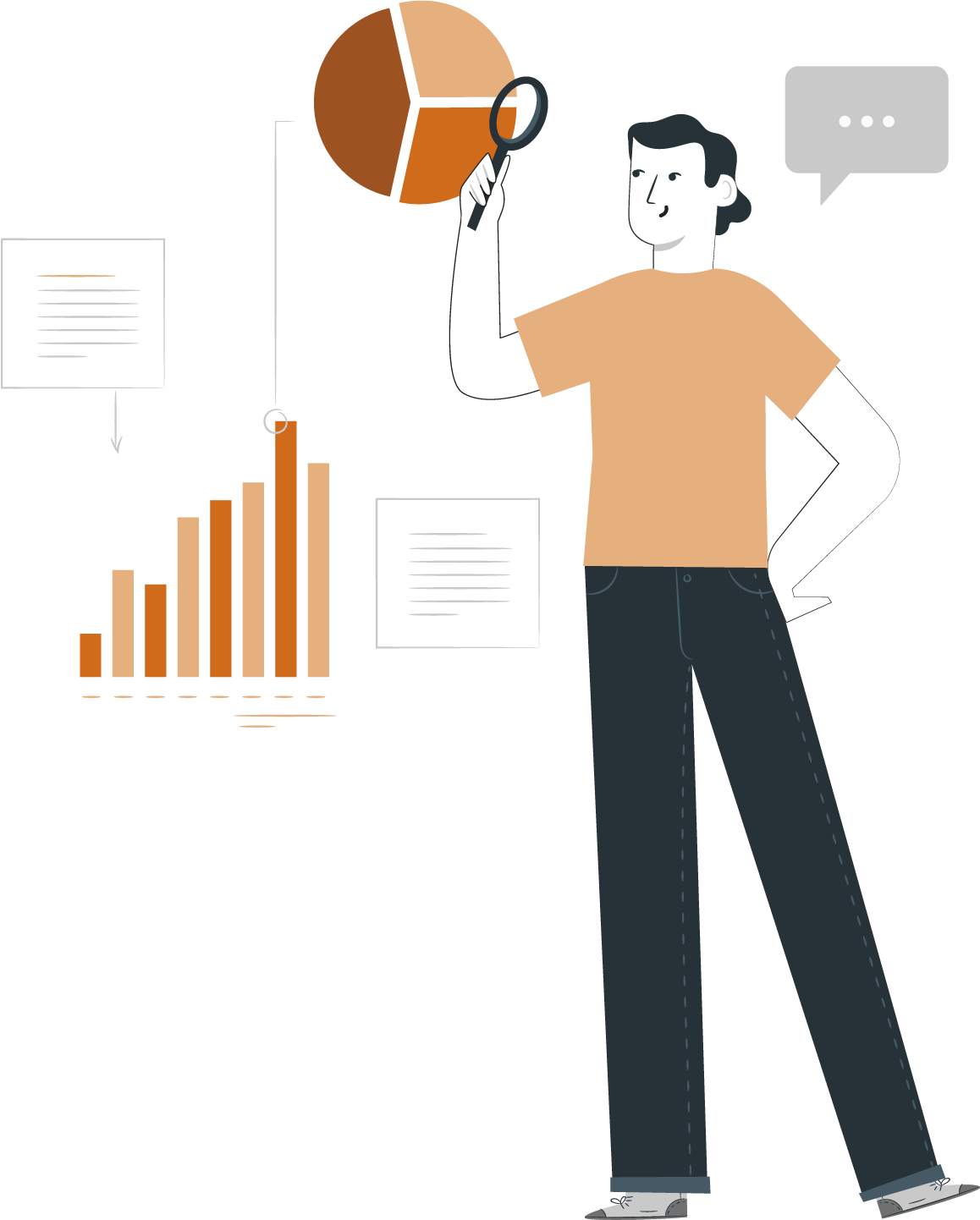 ‹#›
VEAMOS SI ENTENDIMOS
Calcula la importancia relativa de cada variable, si sabe que los siguientes fueron los puntajes entregados por las personas que se señalan:
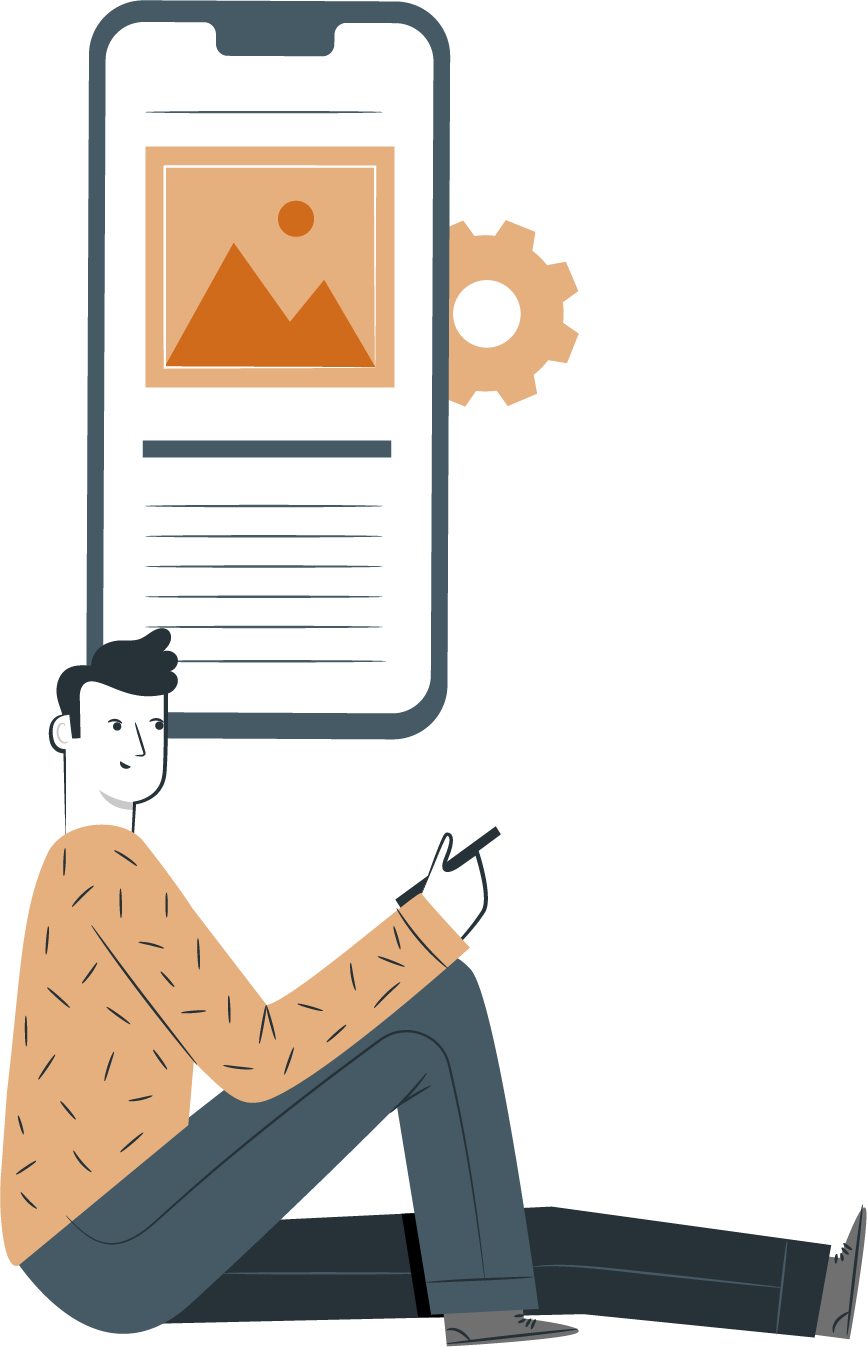 ‹#›
3. CALIFICAR CADA VARIABLE
Teniendo claridad sobre las variables y la importancia de cada una, corresponde entonces calificar las distintas cotizaciones para obtener la ganadora. Hacerlo va desde poner una nota (un 7 a la mejor, un 6 a la segunda, y así sucesivamente) hasta buscar mecanismo más complejos: se pueden ver varios ejemplos en las licitaciones de Mercadopublico.cl (portal donde más de 850 organismos públicos realizan sus compras).

Ejemplos: 

Para el precio, se multiplica el menor valor de todos por 100, y el resultado se divide por el precio ofrecido por cada uno. El menor precio obtiene un puntaje de 100, y el resto un puntaje más bajo (menor, mientras más se alejen del más barato).
Si se pide a los cotizantes que cumplan con uno o más requisitos, se le entrega puntaje por cada requisito cumplido.
En el plazo de entrega, se estipula un puntaje por rango de tiempo: mientras más tarda la entrega, menos puntaje.
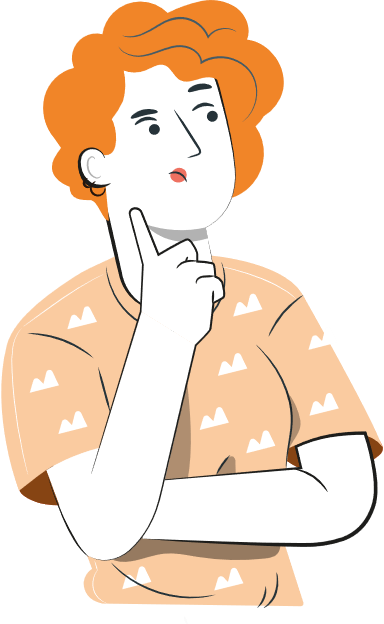 ‹#›
REVISEMOS CÓMO VAMOS PARA ELLO REALICEMOS UN EJERCICIO
Recibimos las siguientes 3 cotizaciones. Analizar cada variable en forma independiente.
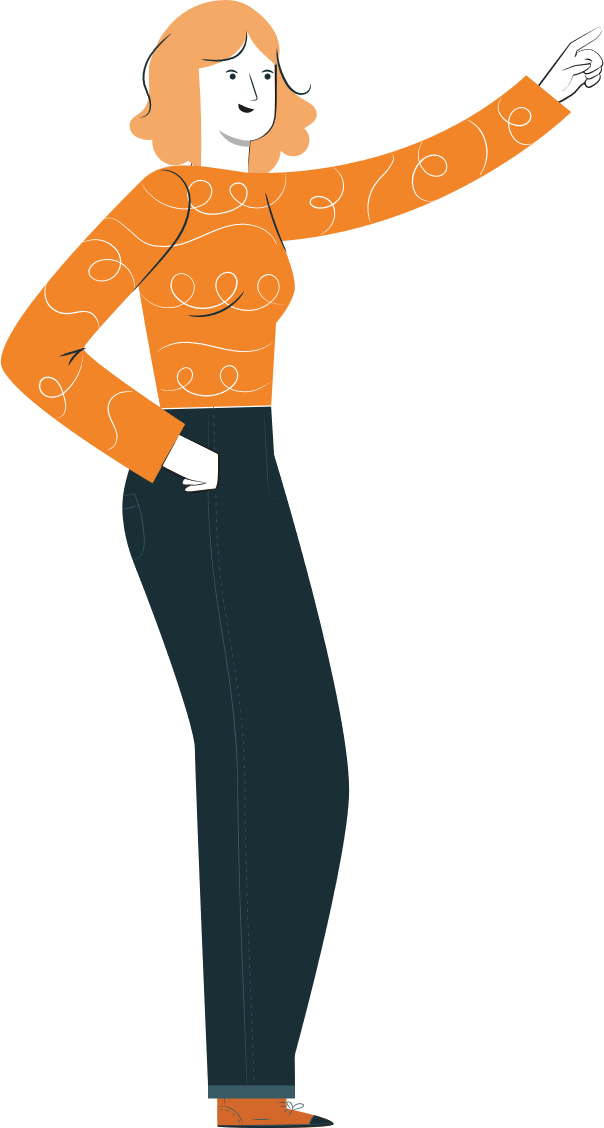 (1) Utilizar fórmula de multiplicar el menor valor por 100 y dividir por cada precio. 
(2) Obtiene un 7 quien tenga más certificados, un 6 el siguiente, y así sucesivamente.
(3) 100 puntos si plazo es entre 1 y 3 semanas; 60 puntos si plazo es entre 4 y 7 semanas, y 30 puntos si plazo es mayor o igual a 8 semanas.
‹#›
4. FINALMENTE ESCOGER
Para incorporar todo lo que hemos visto y comparar las fortalezas y debilidades de todas las cotizaciones, tenemos básicamente 2 opciones:

Igualar el puntaje máximo de todas las variables, y aplicarles el factor de importancia como porcentaje, obteniendo así un promedio ponderado.
Incorporar en los puntajes máximos la importancia relativa de cada variable (más importancia implica mayor puntaje), sumando directamente los puntajes.

En ambos casos, la cotización que obtenga el mayor puntaje 
acumulado será la ganadora.
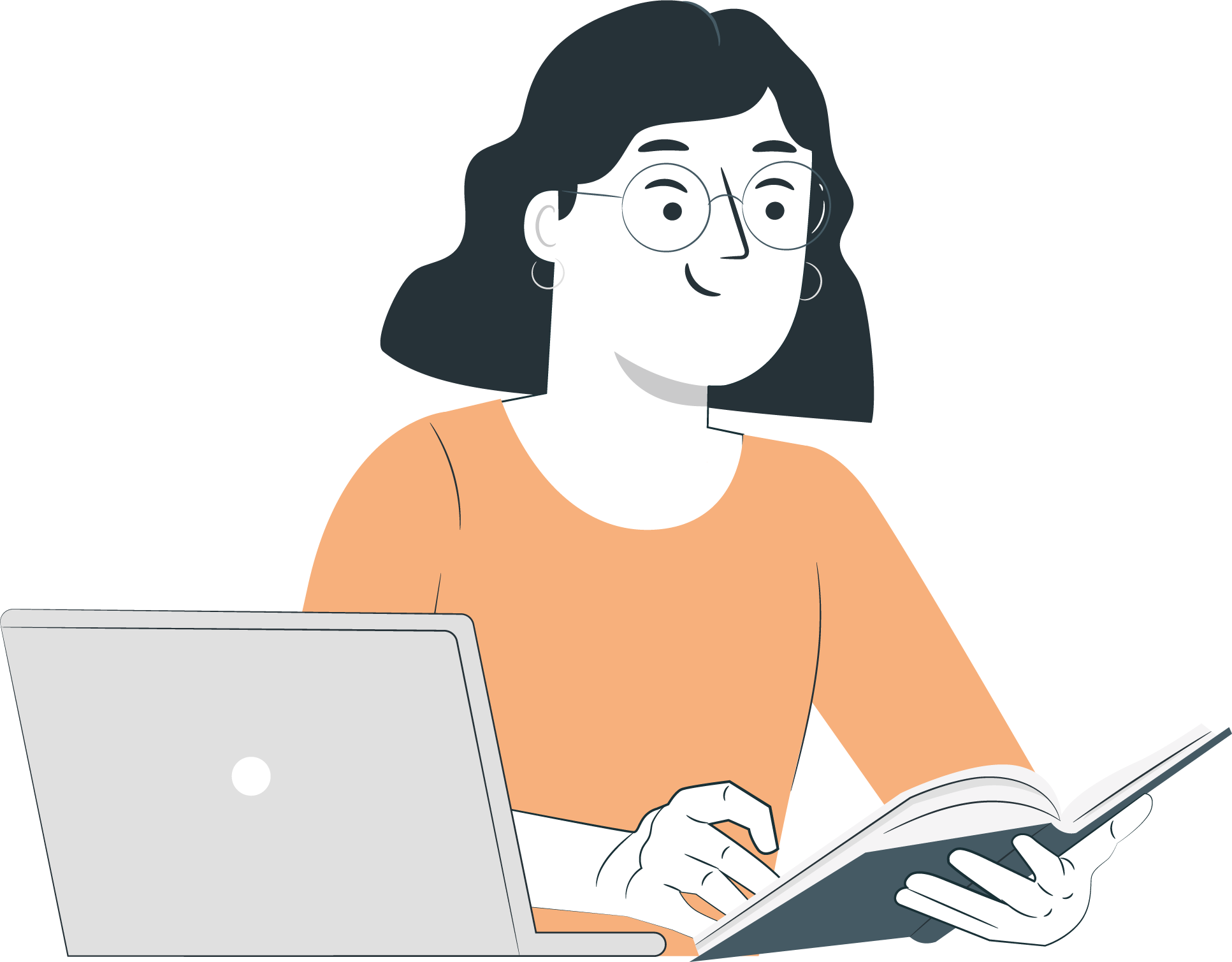 ‹#›
SELECCIONANDO COTIZACIONES

Para revisar los temas trabajados a lo largo de la actividad, los invito a reunirse en parejas y realizar la actividad 5 Cuánto aprendimos. En la que deberás revisar tres cotizaciones y seleccionar la más conveniente para una empresa determinada. 
¡Ahora realizaremos una actividad que resume todo lo que hemos visto! ¡Atentos!
5
REVISEMOS
¿CUÁNTO APRENDIMOS?
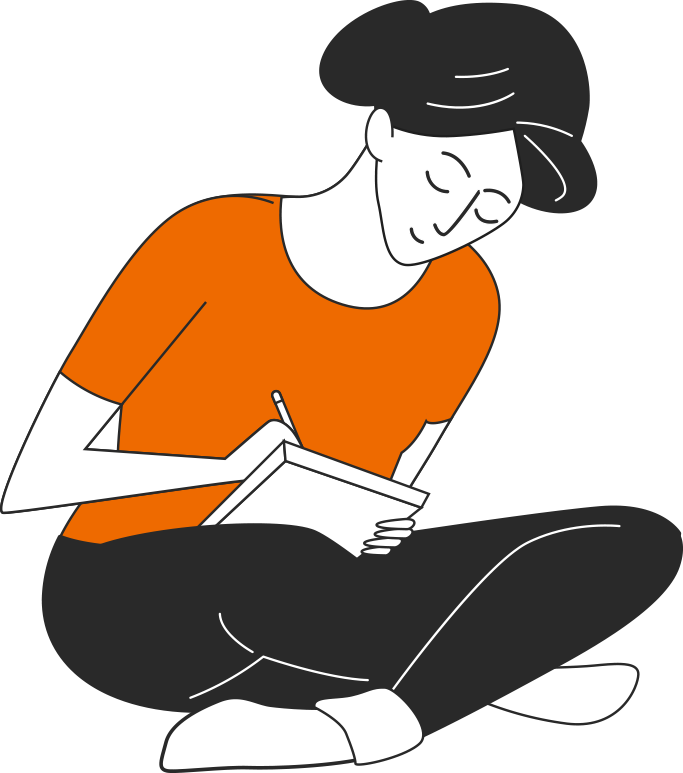 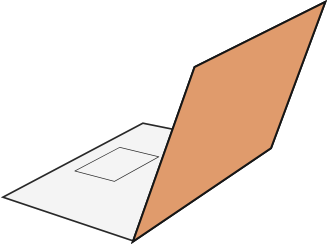 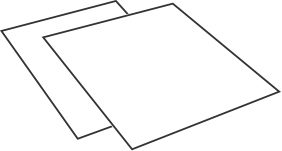 ‹#›
Utilizar cuidadosamente equipos, herramientas y artículos de escritorio.
Intentar siempre dar lo mejor de ti, buscando ser eficiente al cumplir los objetivos.
Trabajar en equipo, cuidando la integridad física y emocional de todos y todas.
Al finalizar cada actividad, ordenar y limpiar el área de trabajo, reciclando al máximo los residuos.
Usar EPP adecuados cuando corresponda.
ANTES DE COMENZAR A TRABAJAR
TOMA LAS SIGUIENTES PRECAUCIONES
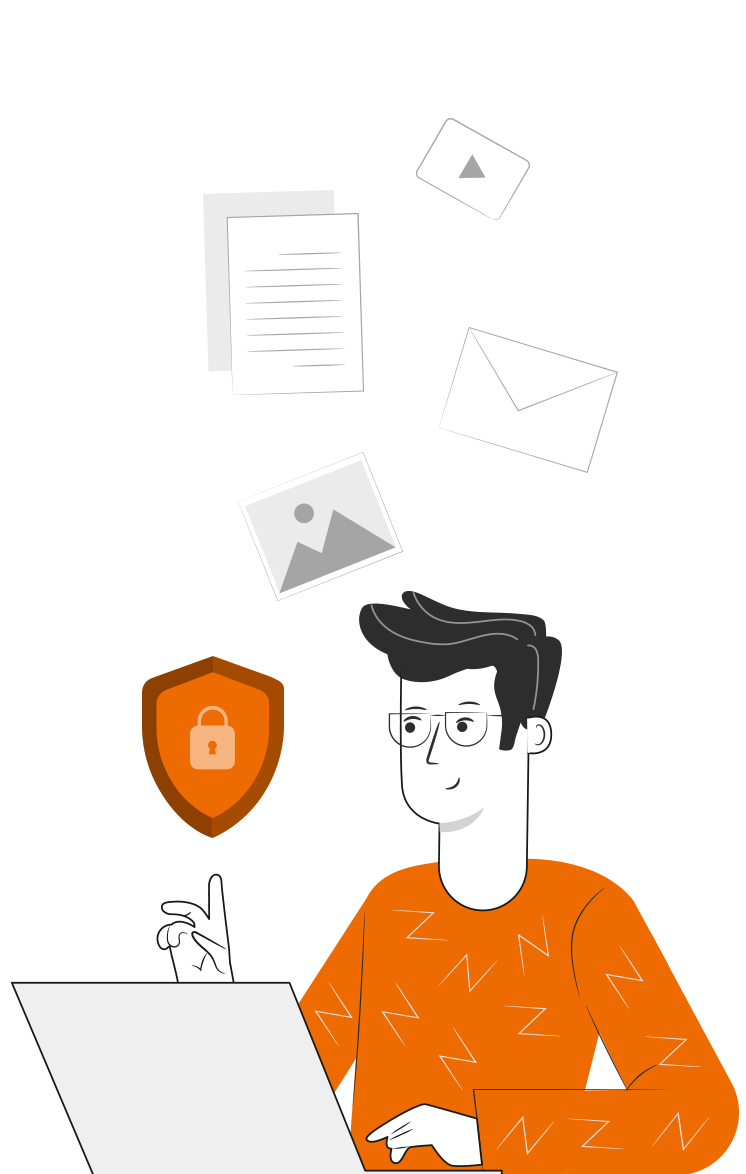 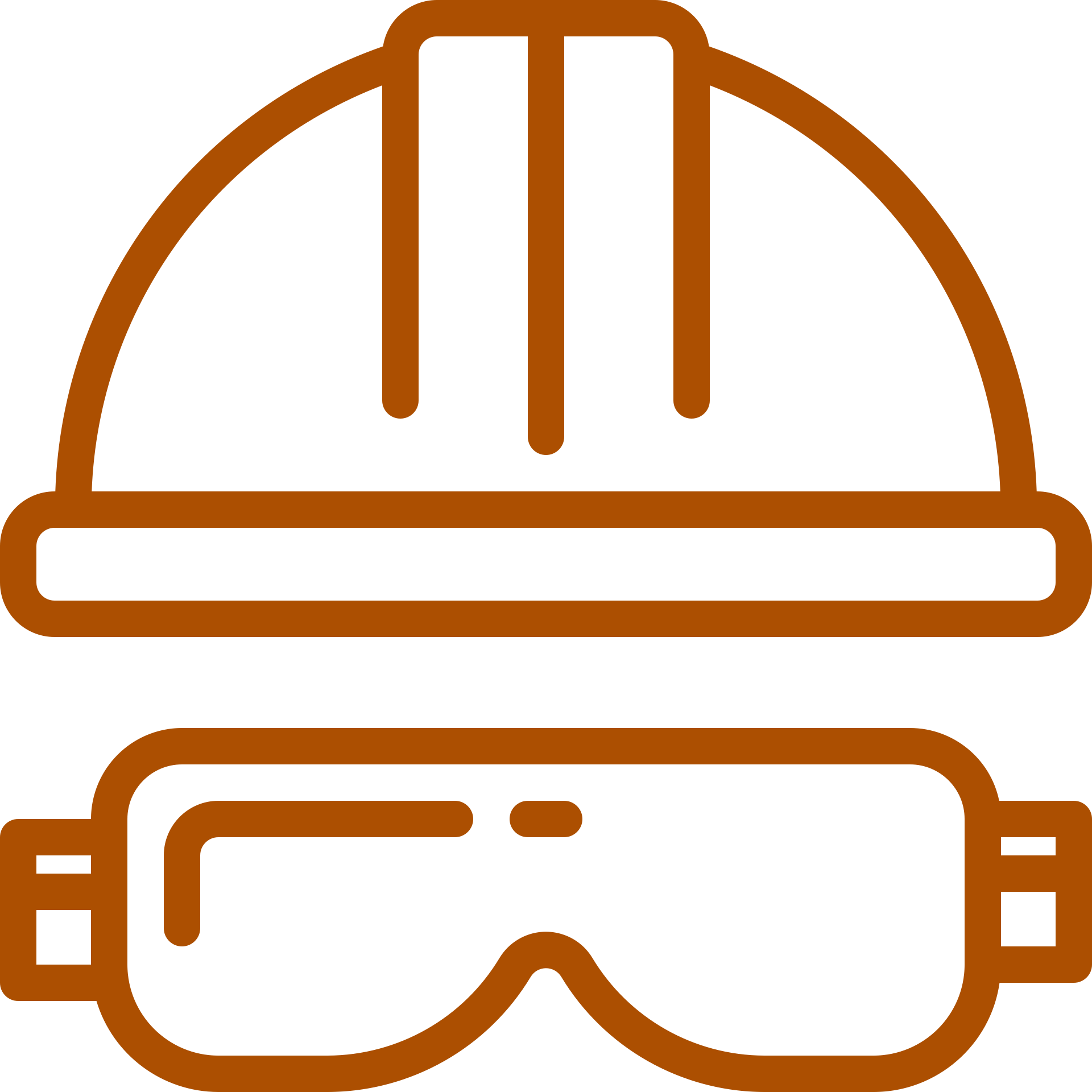 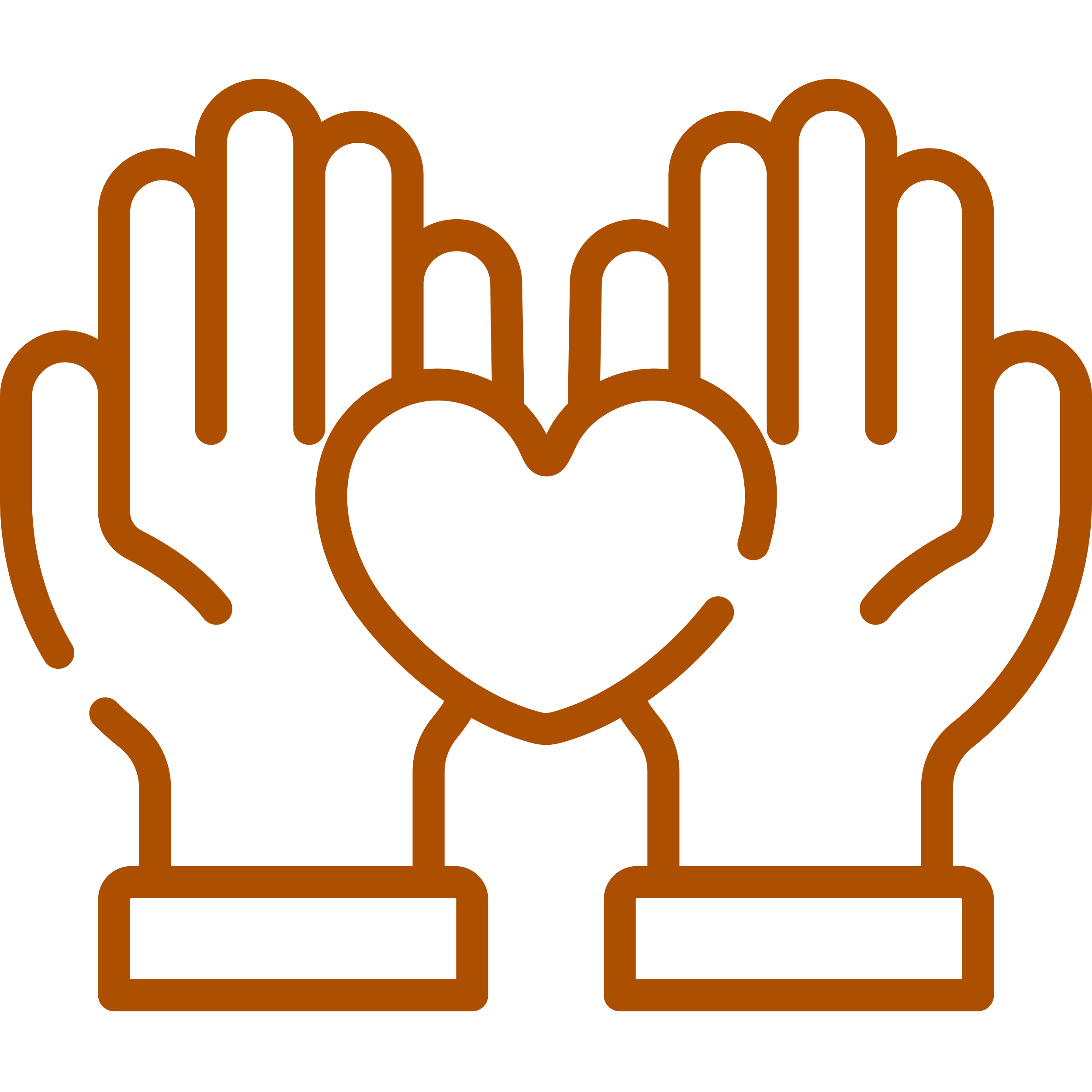 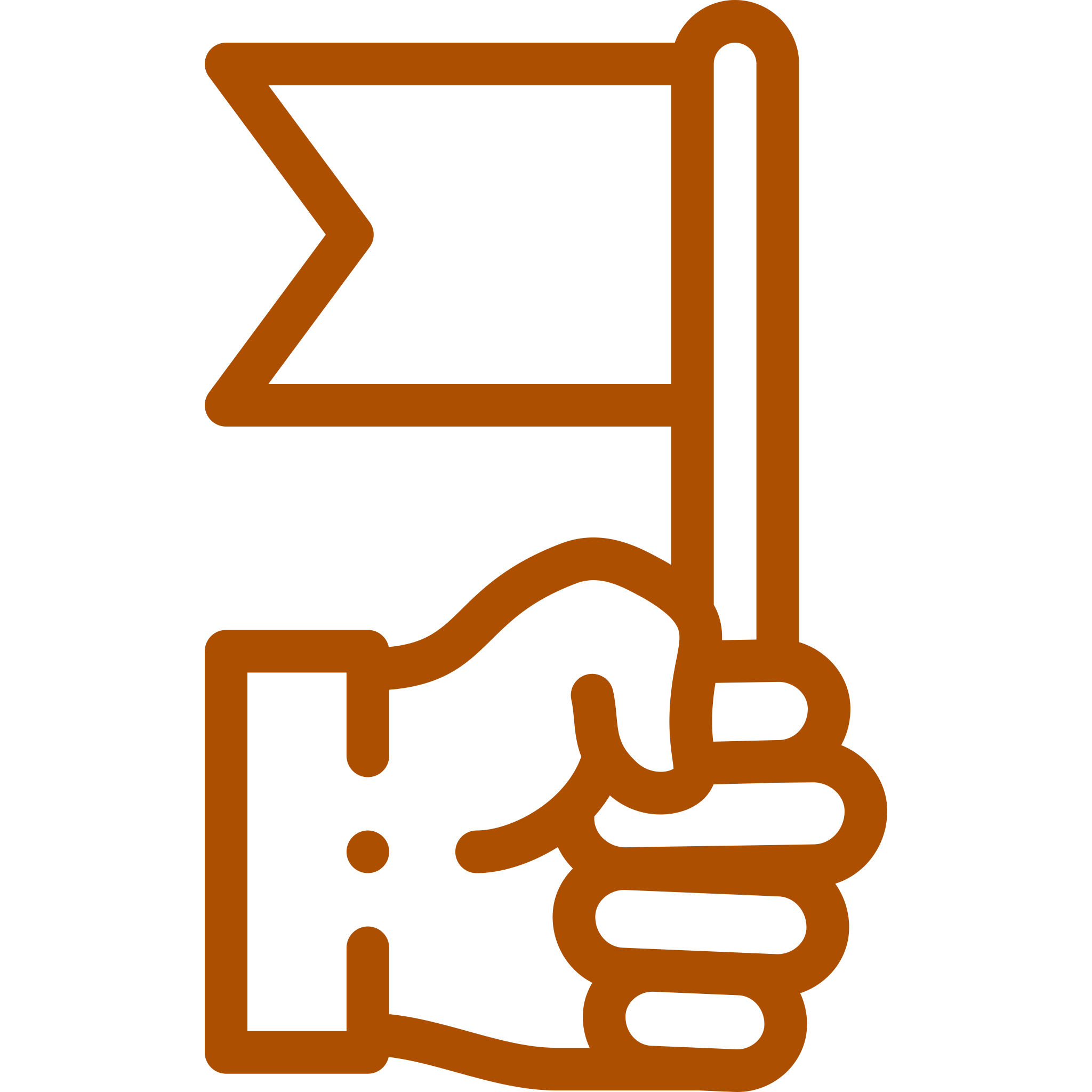 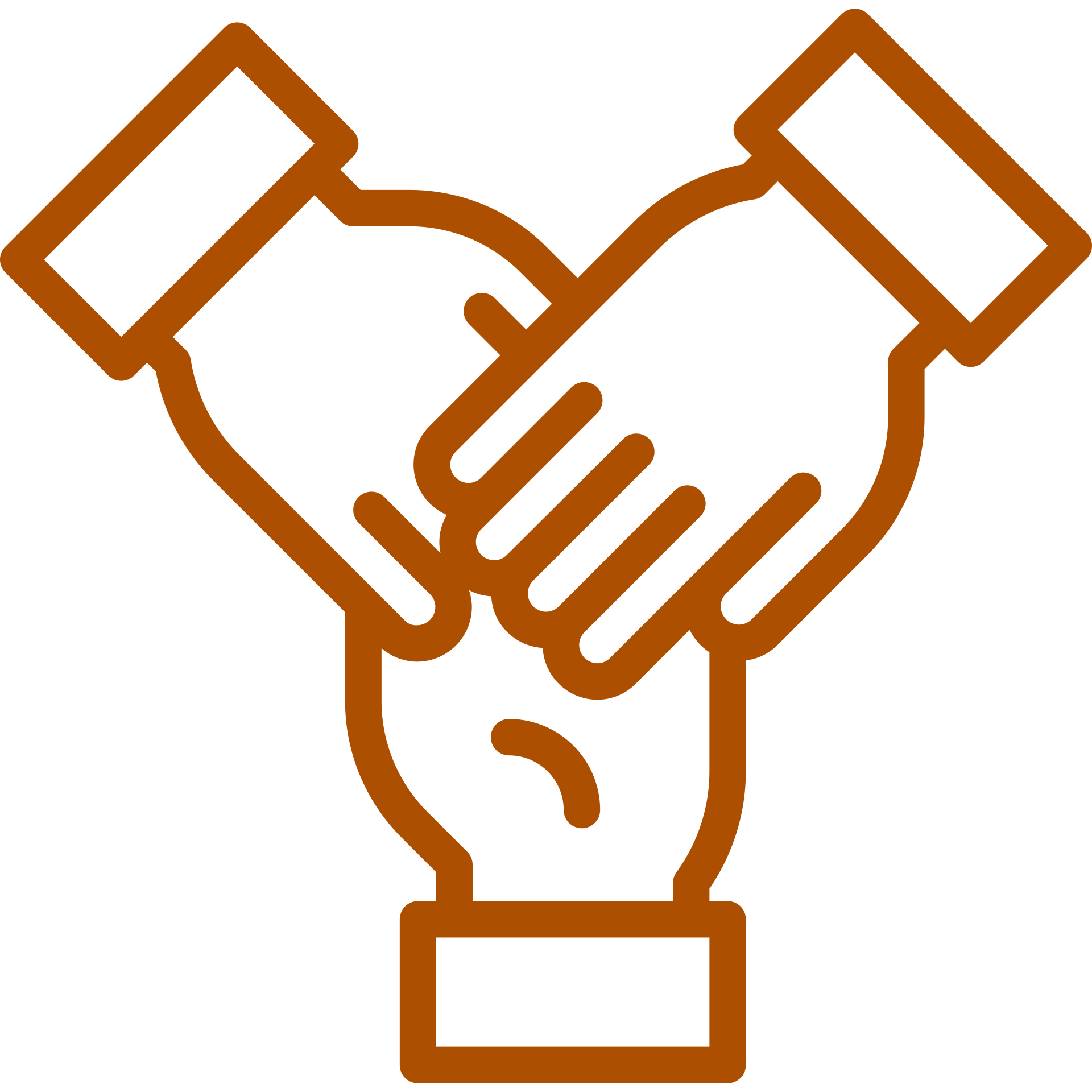 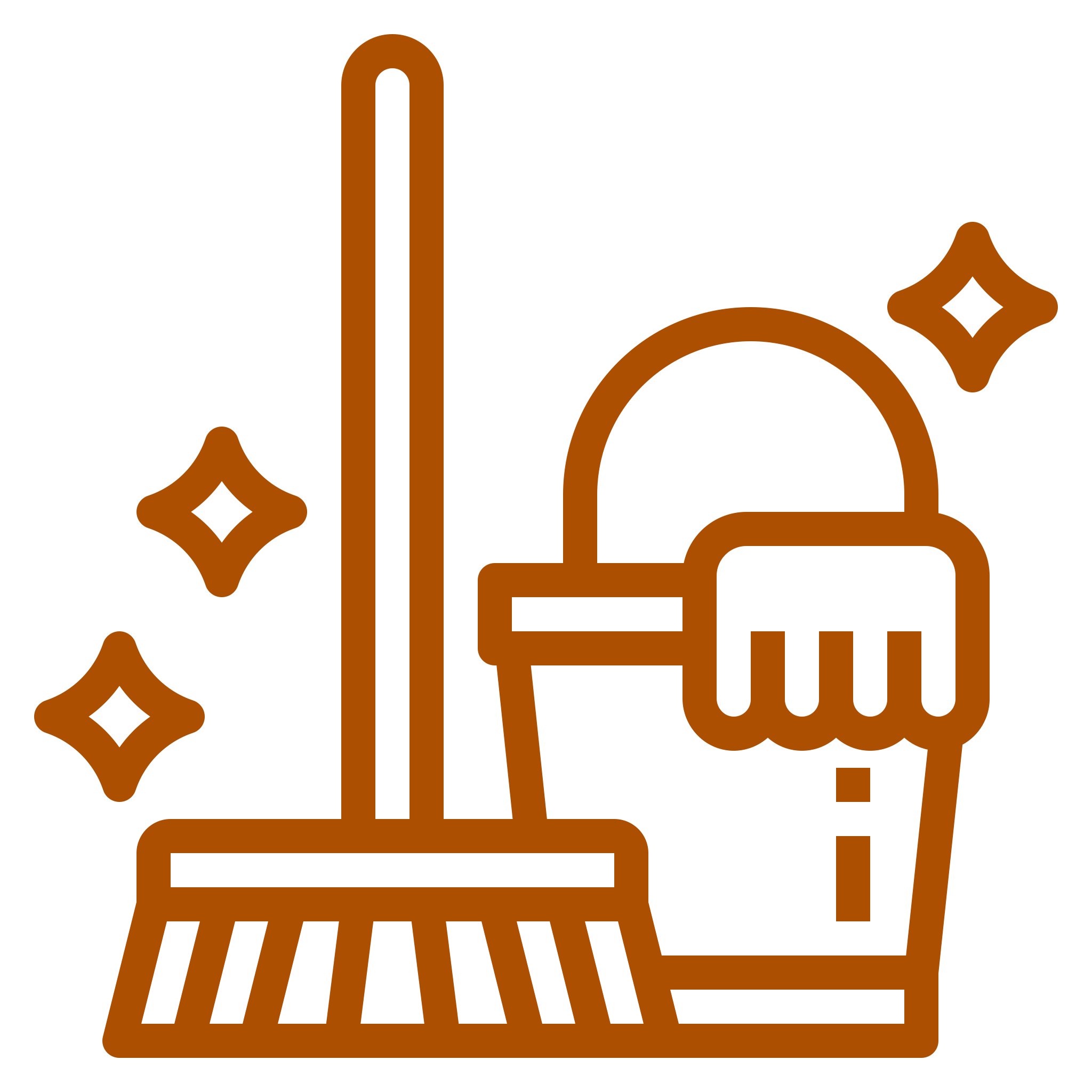 ‹#›
5
¡PRACTIQUEMOS!
ACTIVIDAD PRÁCTICA
SELECCIONANDO COTIZACIONES

Para realizar la siguiente actividad,  utiliza el archivo Actividad Práctica,  y sigue las instrucciones señaladas.

¡Éxito!
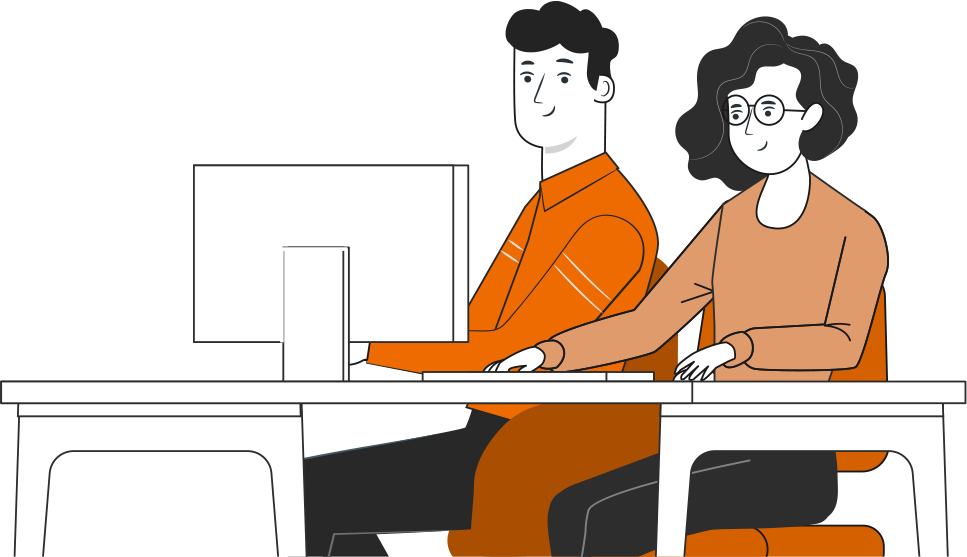 ‹#›
| Presentación
ANTES DE TERMINAR:
TICKET DE SALIDA
SELECCIONANDO COTIZACIONES

¡No olvides contestar la Autoevaluación y entregar el Ticket de Salida!

¡Hasta la próxima!
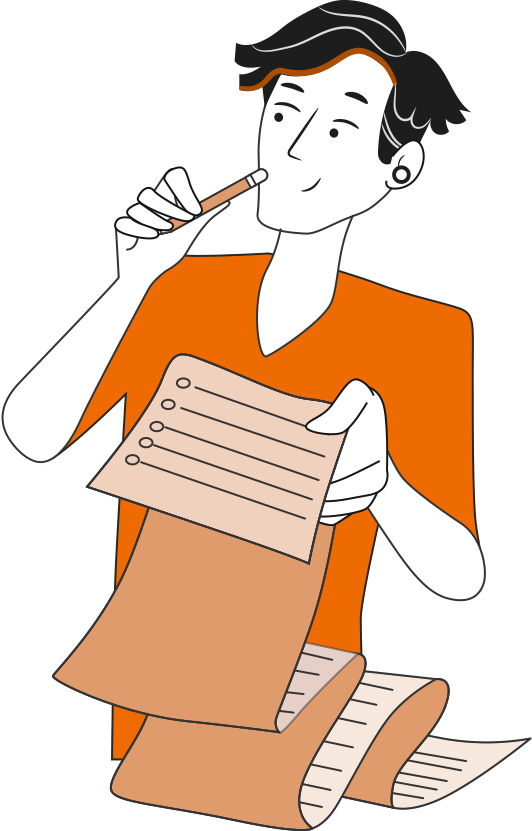 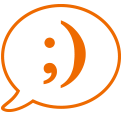 ‹#›